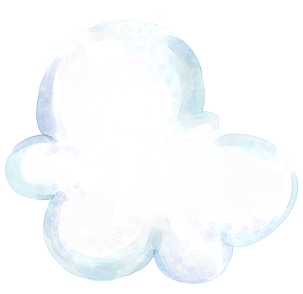 J, K
1
Luyện viết chữ
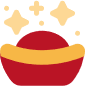 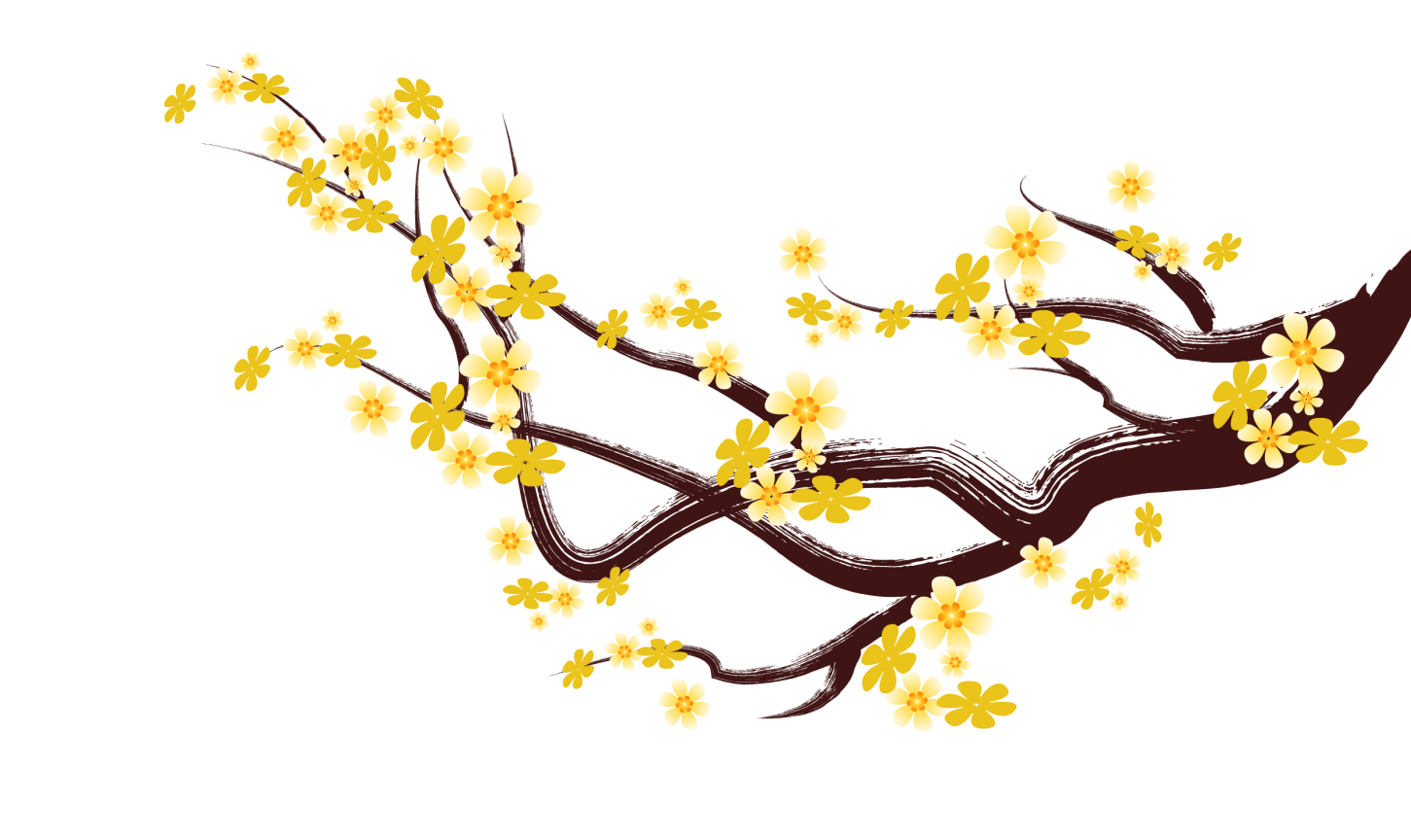 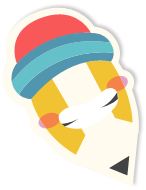 Chữ I được viết bởi các nét sau
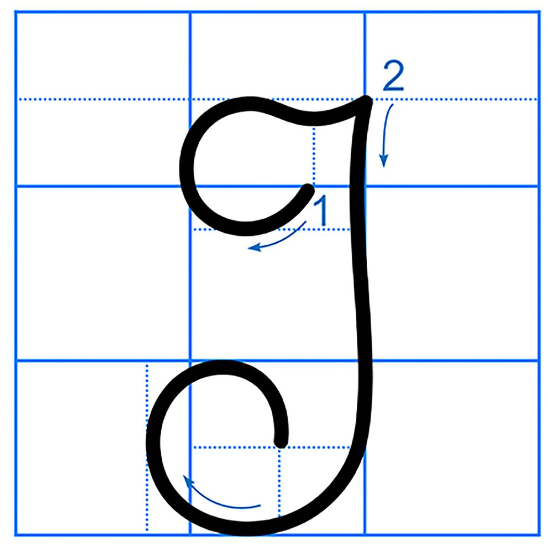 Cùng tìm hiểu
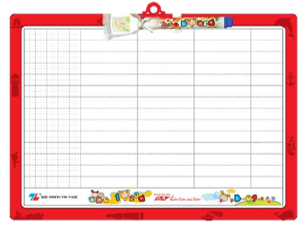 Viết vào bảng con
kết hợp của 2 nét cơ bản cong trái và lượn ngang
nét móc ngược trái
2 ô 
ly 
rưỡi
hơn 1 ô ly
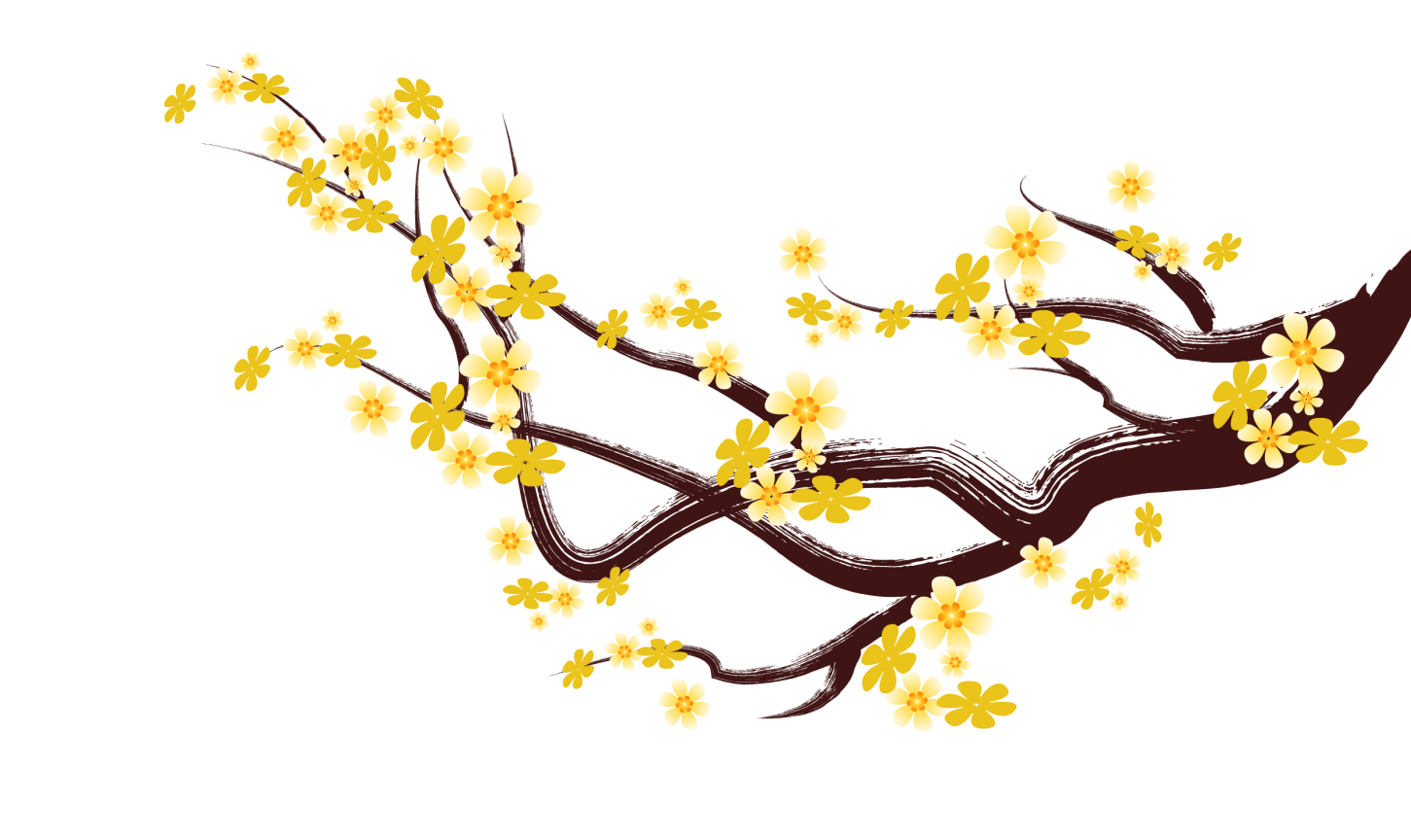 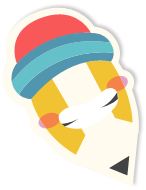 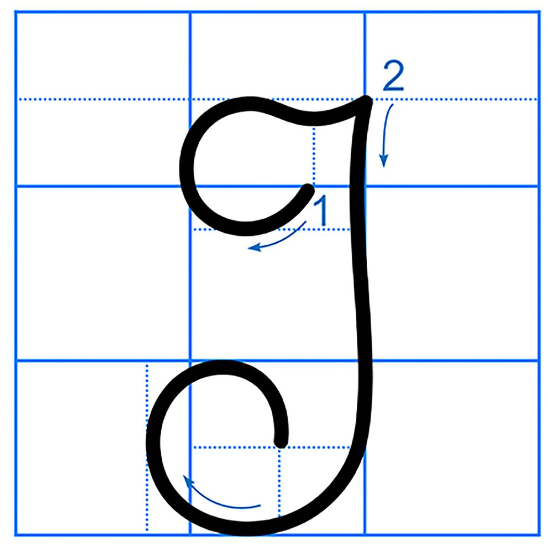 Cùng quan sát
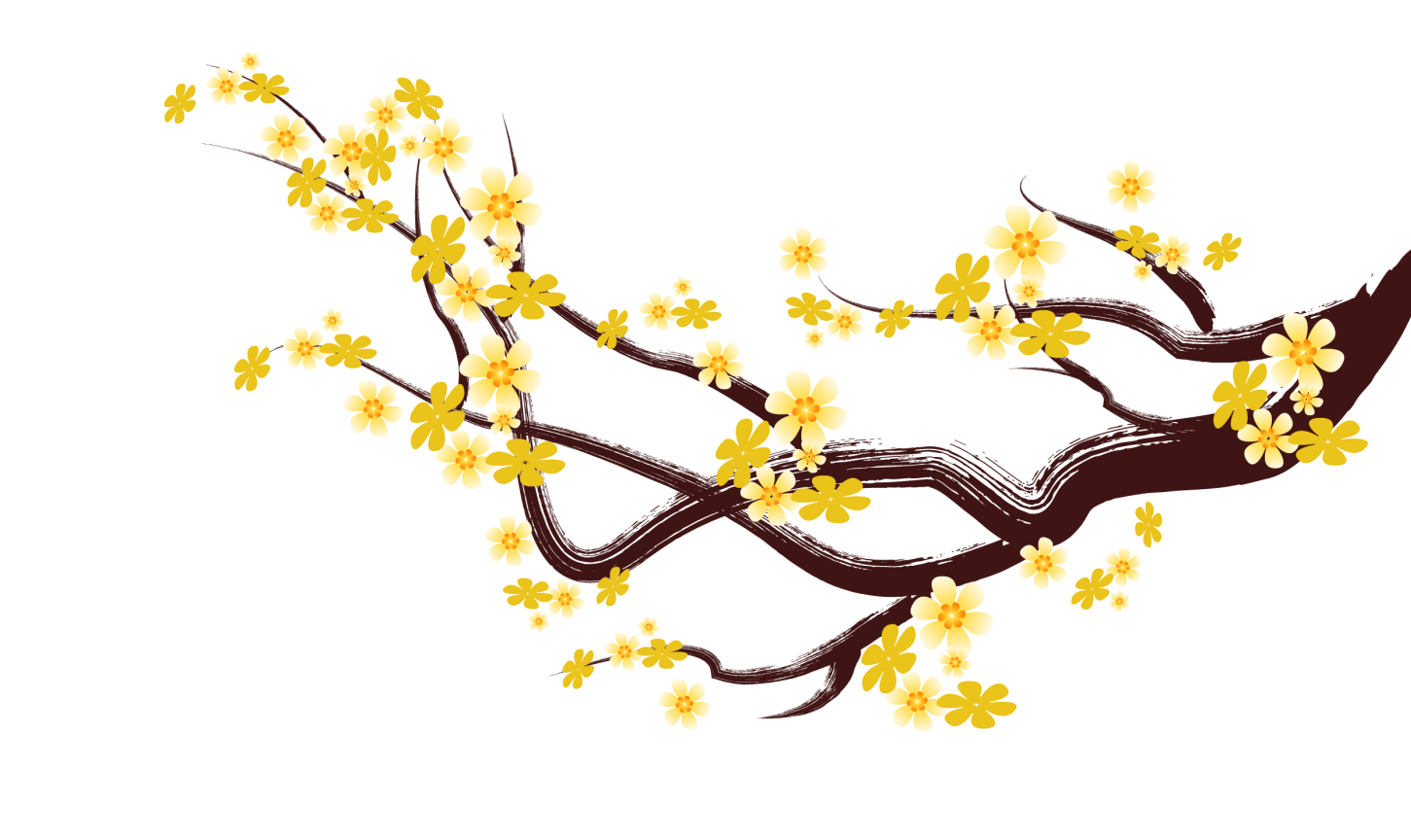 Chữ K được viết bởi các nét sau
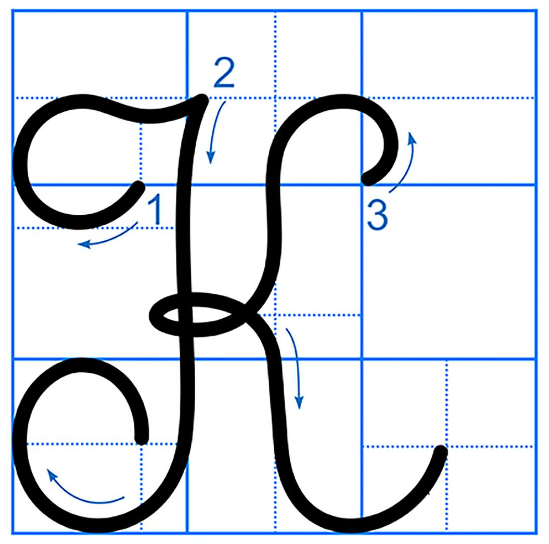 2 ô 
ly 
rưỡi
giống nét 2 của chữ I
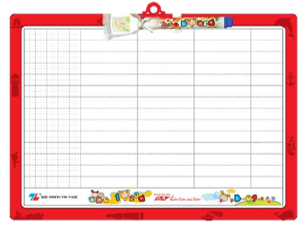 kết hợp của 2 nét cơ bản móc xuôi phải và móc ngược phải
Viết vào bảng con
giống nét 1 của chữ I
2 ô ly rưỡi
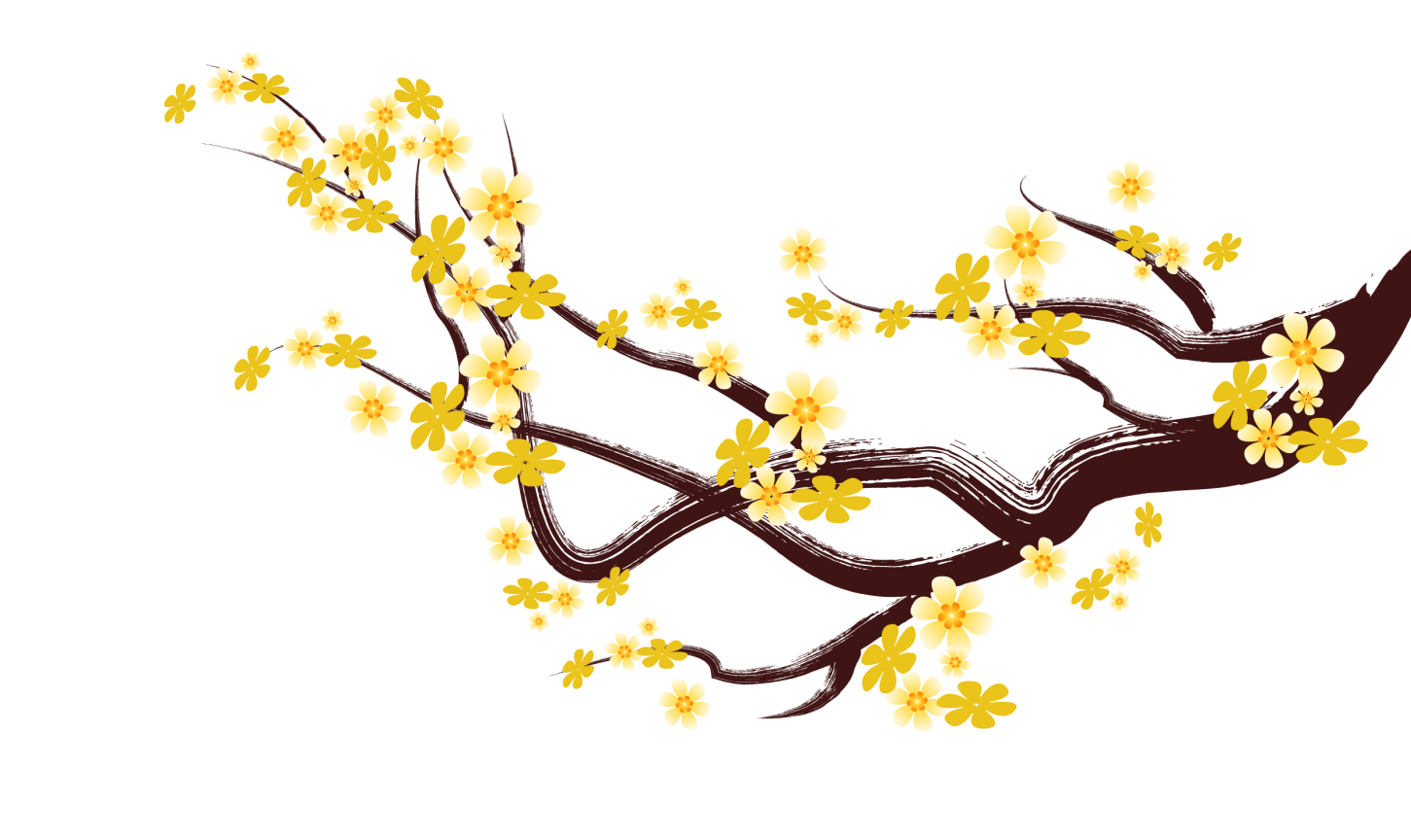 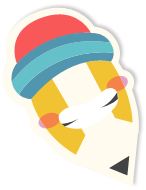 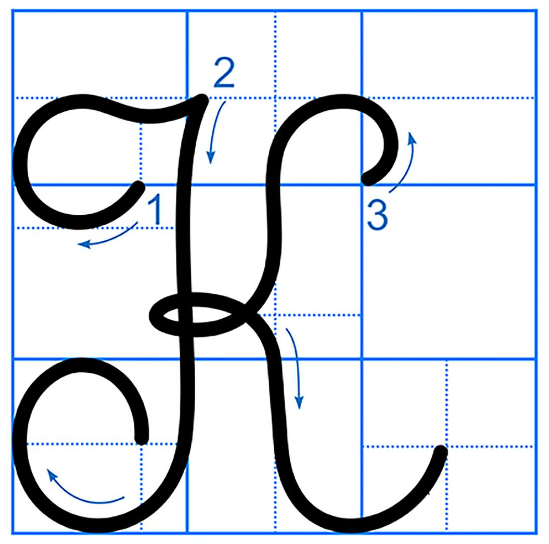 Cùng quan sát
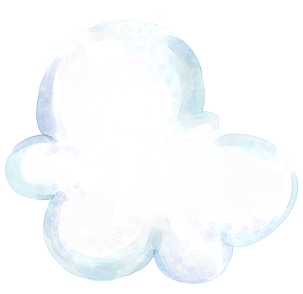 2
Luyện viết câu ứng dụng
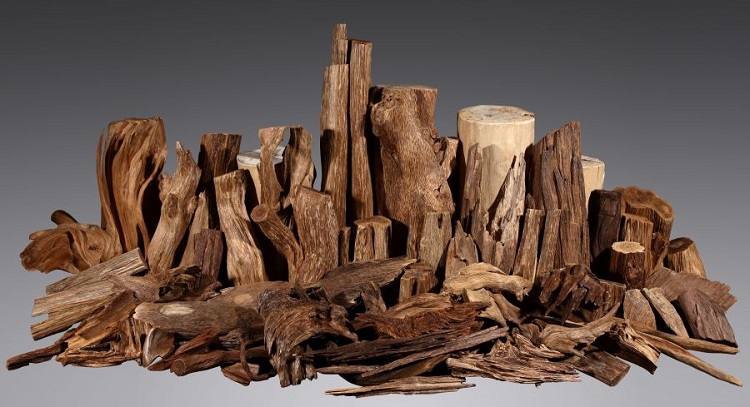 Trầm hương: là phần gỗ chứa nhựa thơm đặc biệt sinh ra từ thân cây đó mọc trong những cánh rừng già của Việt Nam. Trầm hương Khánh Hòa nhiều và tốt nhất ở Việt Nam.
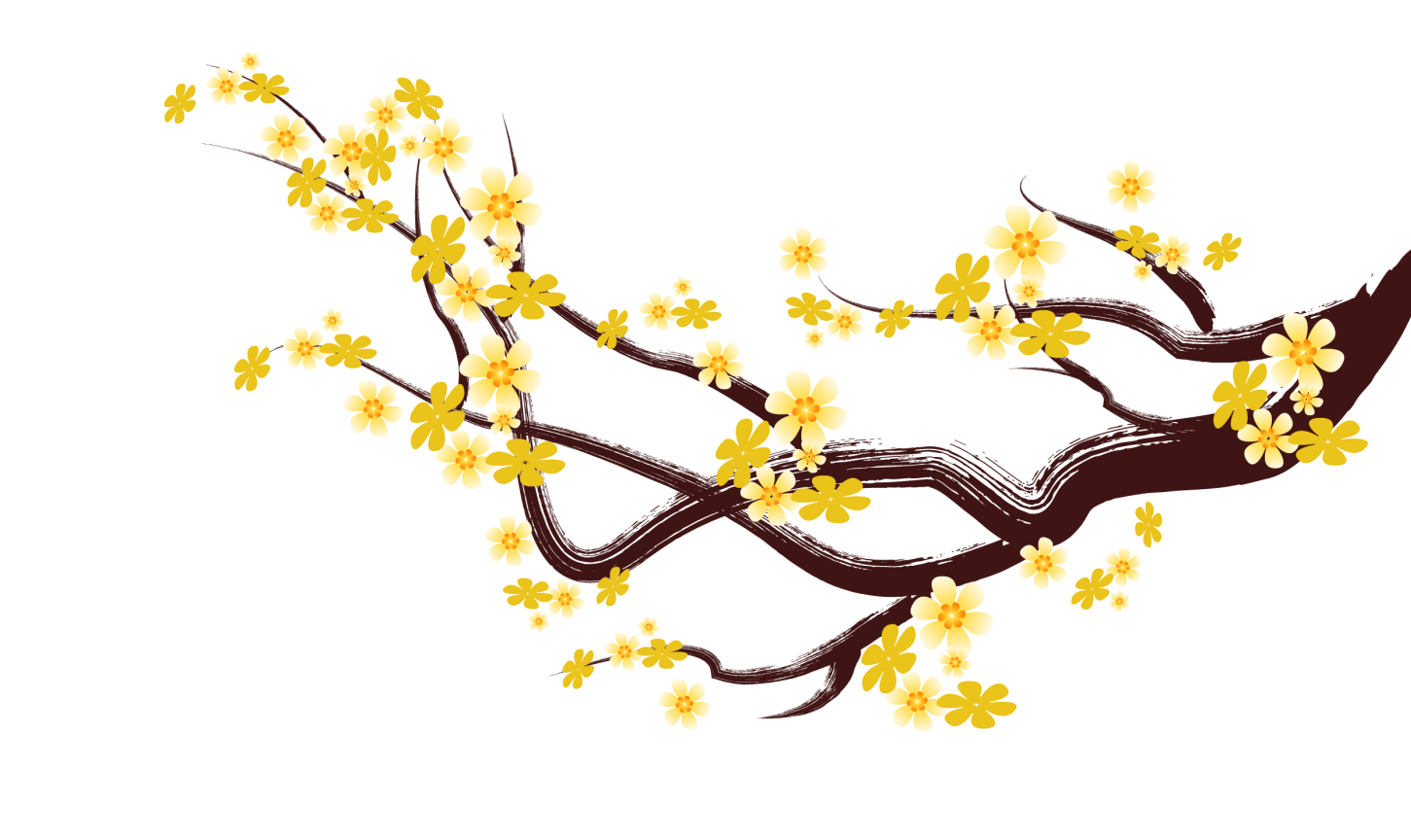 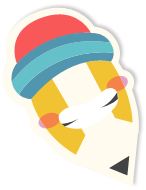 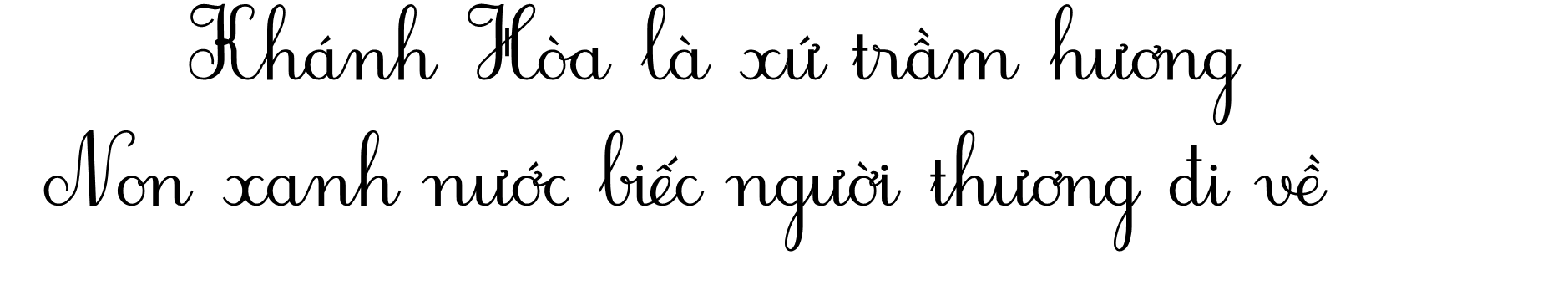 Câu ứng dụng
Ý nghĩa: 
Câu thơ giới thiệu về Khánh Hòa: Khánh Hòa là nơi có trầm hương nổi tiếng, có cảnh non nước thơ mông, hữu tình, cuốn hút du khách.
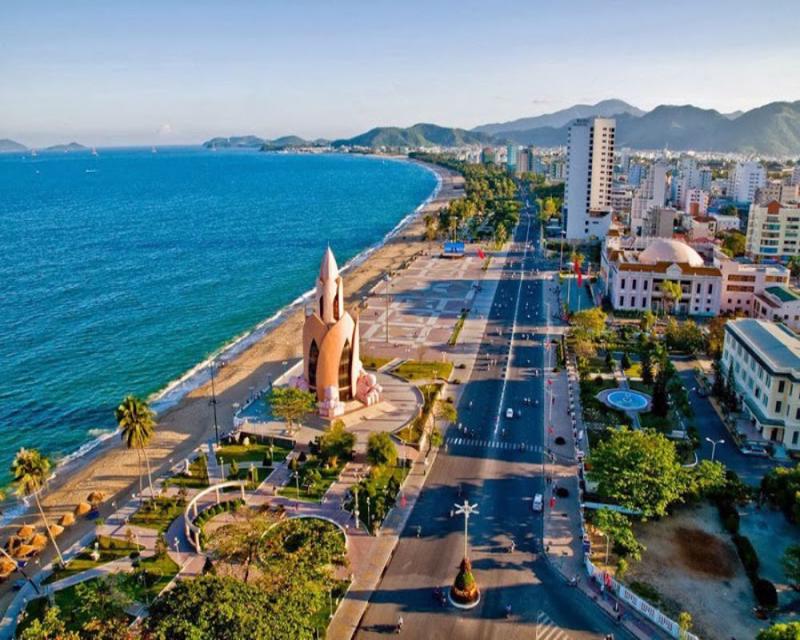 Khánh Hòa